CAMPO

Exploración y conocimiento del mundo



                                              
                                              ASPECTO

                                             Cultura y vida social
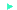 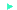 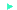 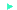 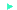 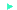 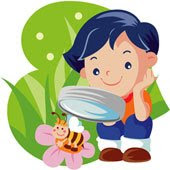 COMPETENCIAParticipa en actividades que le hacen comprender la importancia de la acción humana en el mejoramiento de la vida familiar, en la escuela y en la comunidad.
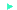 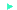 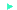 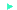 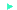 APRENDIZAJES ESPERADOS
Conversa sobre las tareas-responsabilidades que le toca cumplir en casa y en la escuela, y por qué es importante su participación en ellas.
Indaga sobre las actividades productivas a que se dedican los adultos de su familia y comunidad, con las características de su entorno natural y social.
Establece relaciones entre el tipo de trabajo que realizan las personas y los beneficios que aporta dicho trabajo a la comunidad.
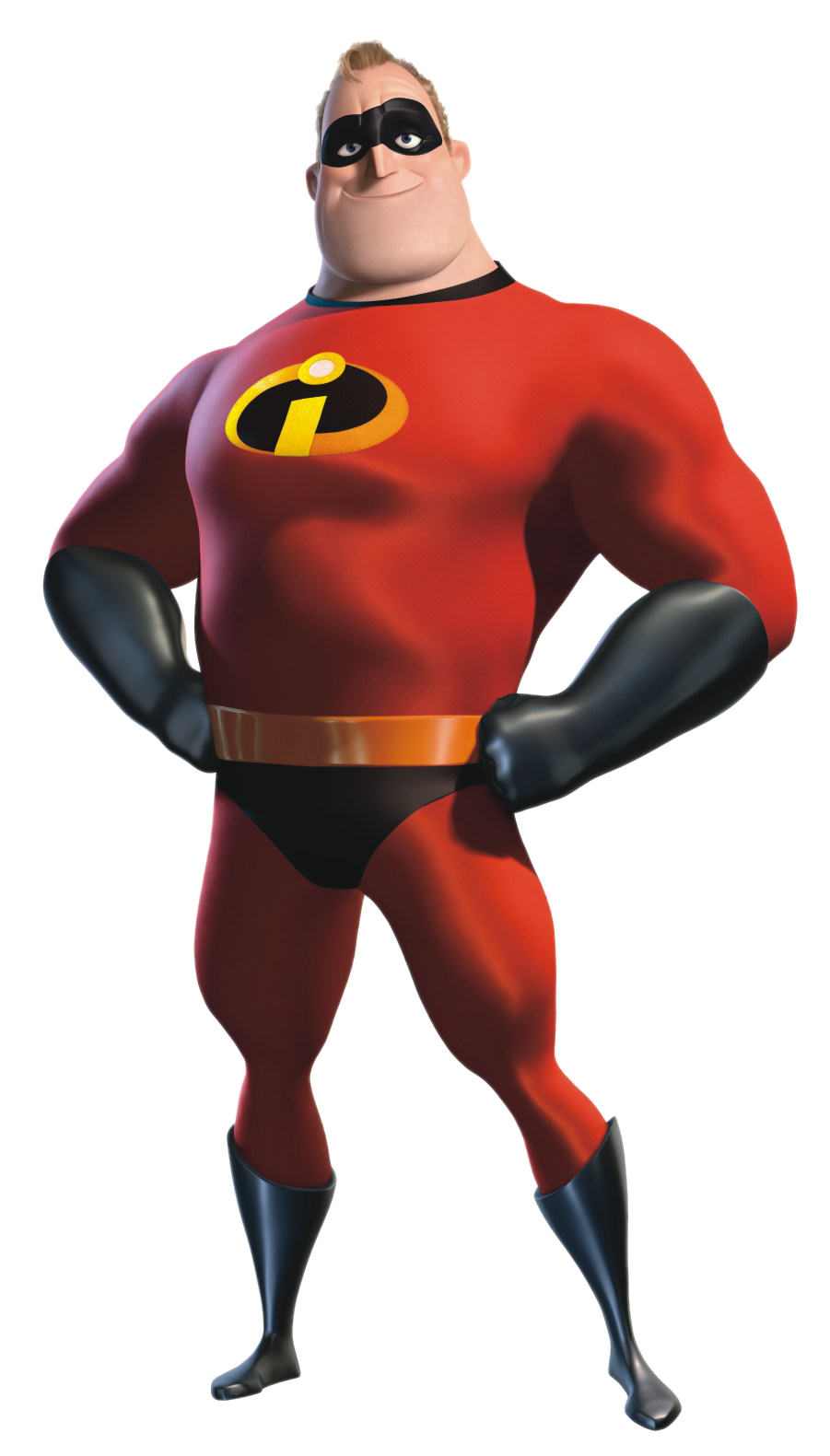 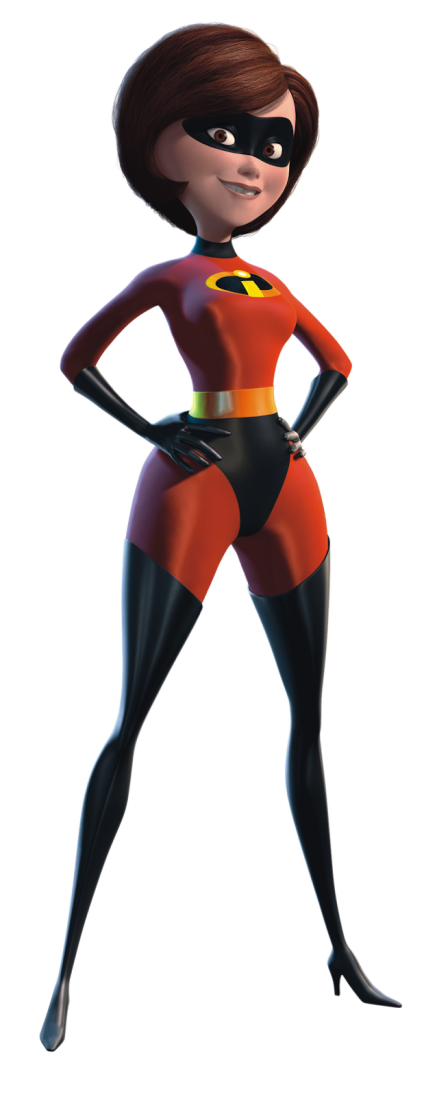 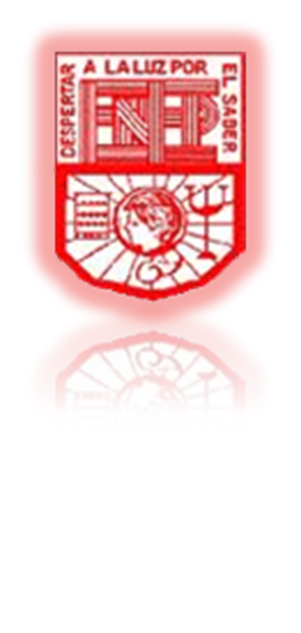 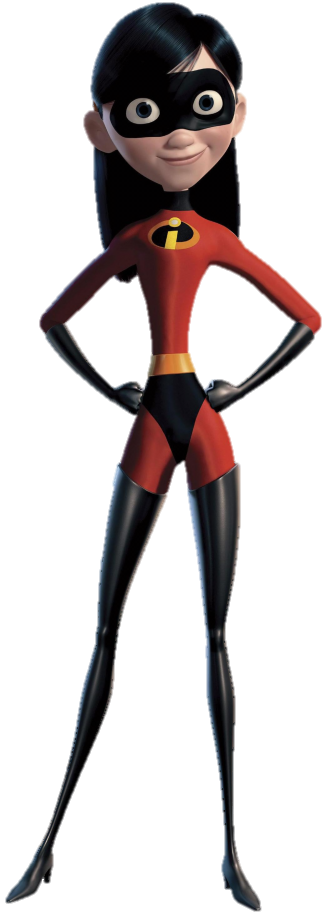 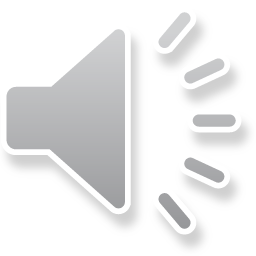 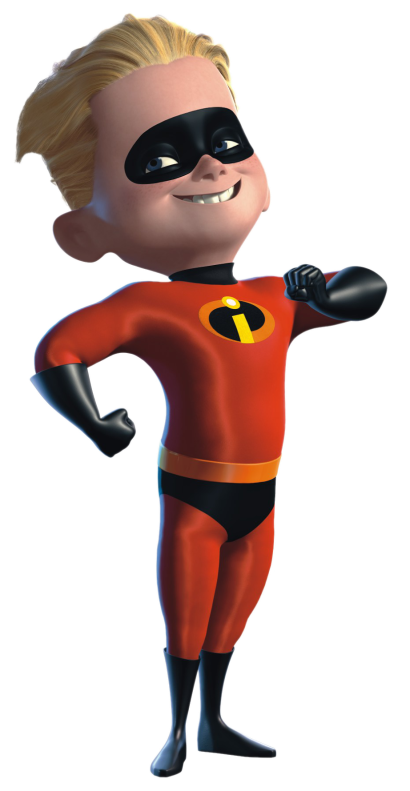 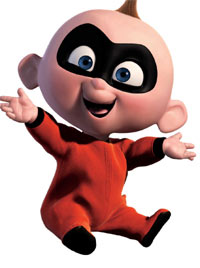 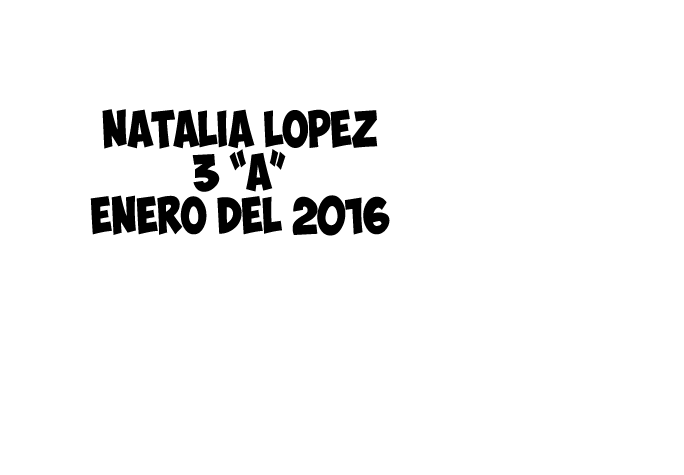 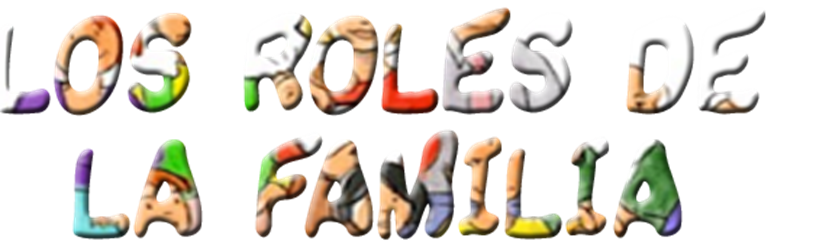 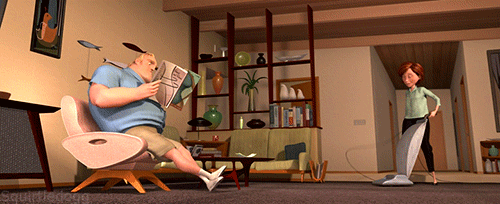